EvolutionDarwin verses Lamarck
Darwin’s Observations
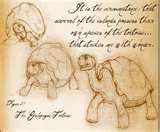 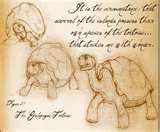 The 
The Galapagos Islands - Darwin observed that the characteristics of animals and plants varied noticeably among the different islands.
In part two groups of organisms led Darwin to developing his theory
The shells of giant tortoises on the islands varied in predictable ways.  The shape of their shell could be used to identify which island they came from
Darwin collected several specimens of birds with different shaped beaks, he came to no conclusion about this at first.
DarwinInherited Variation  and Artificial Selection
Darwin was aware that variation existed in nature 
   - some plants in a species naturally bear larger fruit then others
    - some cows give more milk than others.
 
Darwin was familiar with the concept of artificial selection
   - nature provides the variation 
    - humans selected those variations that they found useful 
    - Darwin wondered if artificial selection occurred in nature
DarwinEvolution by Natural Selection
Darwin suggested that there was a…

A “Struggle for Existence” - members of each species compete regularly to obtain resources.
    -The predators that are faster or 
      more cunning, could catch 
      more prey
    - the prey that were faster, 
      used camouflaged or protected 
      themselves could avoid 
      being caught.
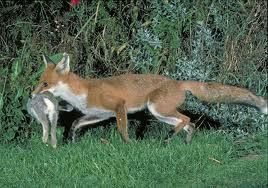 DarwinEvolution by Natural Selection
Darwin stated that natural selection led to…
 
“Survival of the Fittest” – organisms that are better suited to there environment survive and reproduce
Fitness, the ability of an individual to survive and reproduce in its specific environment.
Adaptation, any inherited characteristic that increases an organism’s chance of survival is 
Over time natural selection results in changes in the inherited characteristics of a population.
DarwinEvolution by Natural Selection
Darwin’s Theory includes the principles of
 
Descent with Modification - principle that each living species has descended, with changes, from other species, over time

Common descent - principle that all living species, living and extinct, have a common ancestor.
Evolution by Natural Selection
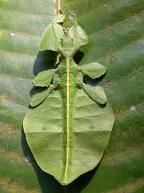 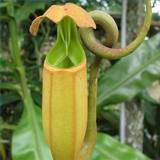 Types of Adaptations
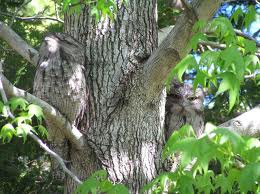 Mimicry to copy other organisms for safety
Carnivores plant to obtain nitrogen
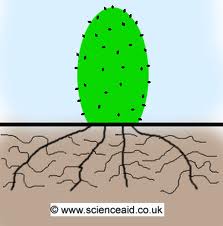 Camouflage to hide from predators or prey
Long roots to increase surface area and large chance of gaining water in dry conditions
Jean Baptiste Lamarck
Born 1744 and died 1829.

Like Darwin, Lamarck studied organisms and had ideas about how life on Earth got to be the way it is now.
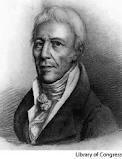 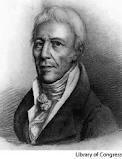 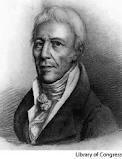 Lamarck
Lamarck published a book titled “Theory of Inheritance of Acquired Characteristics,” 58 years before Darwin published his book. Lamarck proposed that…..
    - living things changed over time
    - if an organism changed during its life, those changes    
      would pass on to it’s offspring.  
    - Evolution occurs according to a predetermined plan and 
      the results of the process have already been decided.
Lamarck versus Darwin
Lamarck believed it was the organism’s needs and desires that caused it to change and then pass those changes on to its offspring.
  
Through experiments and 
   examples we see that changes 
   in an animals life are not 
   passed on to its offspring.  
   (example: ear cropping in dogs)
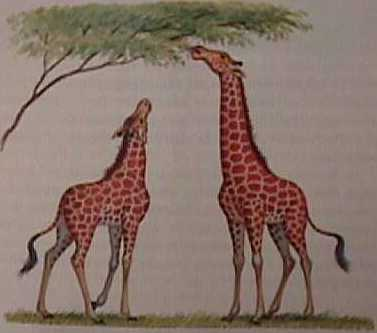 Lamarck versus Darwin
Darwin knew traits were passed from parent to offspring but didn’t know how.  
We now know that genes carry traits from parents to offspring and that genes cannot be affected by the outside world.  
The only thing that can be affected is which gene sets there are in a population and this is determined by which organisms dies and which ones live.
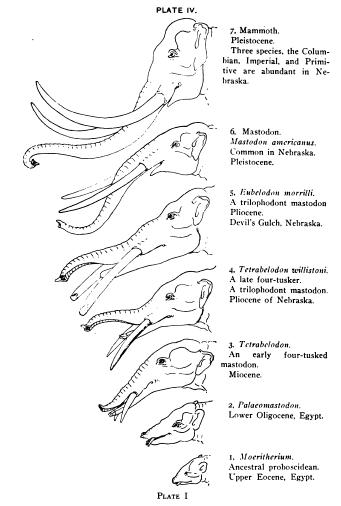 How they agreed:
Both thought that life had changed gradually over time and was still changing.
Living things change to be better suited and adapted to their environments.
All organisms are related.  
Life evolved from fewer simpler organisms to large numbers of more complex organisms.
Evidence of Evolution
Geographical Distribution of living things
   - similar animals living in different  
      places were the product of 
      different lines of evolutionary 
      descent.
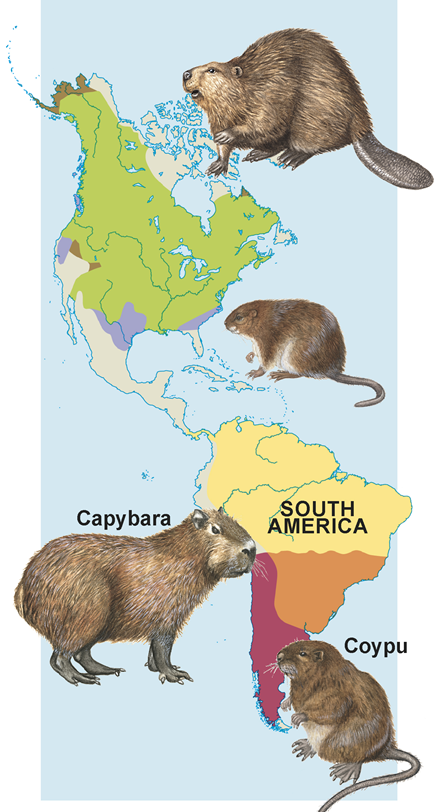 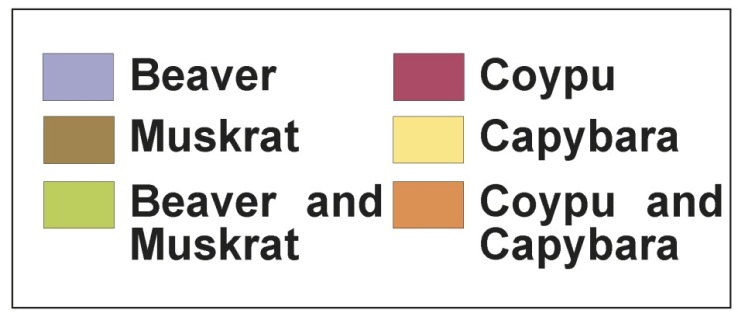 Evidence of Evolution
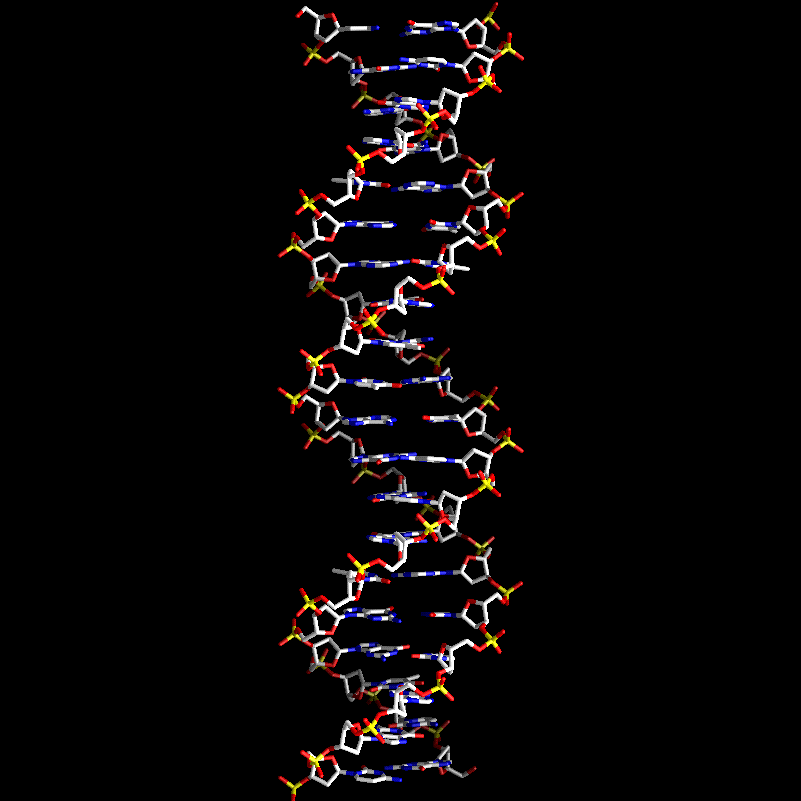 DNA
closely related species will   
    have more similarities in  
    their DNA and genes.
-  knowledge of DNA and  
    protein synthesis is very 
    recent.
Evidence of Evolution
Homologous Structures
   - structures that share  
      common ancestry.
    - Example: wing, arm, and fin 
      all have very similar number  
      and organization of bones.
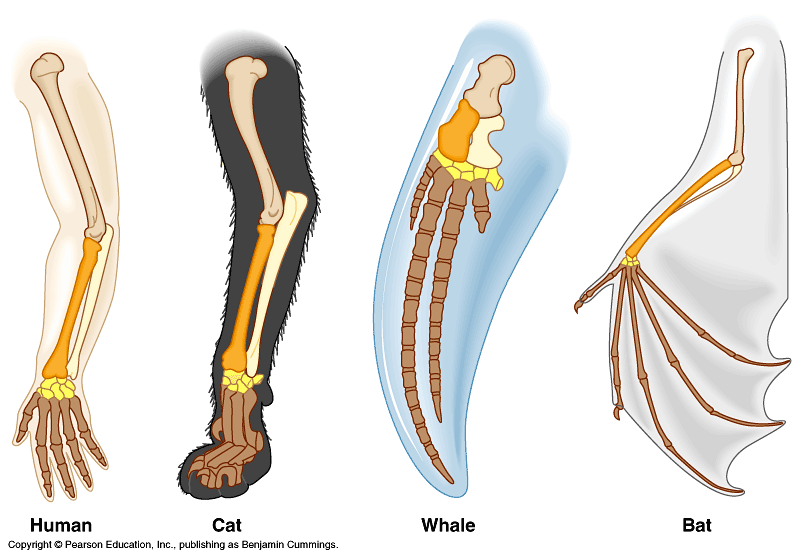 Evidence of Evolution
Developmental Patterns
   - Embryos off different 
      organisms are very 
      similar during  embryonic 
      development
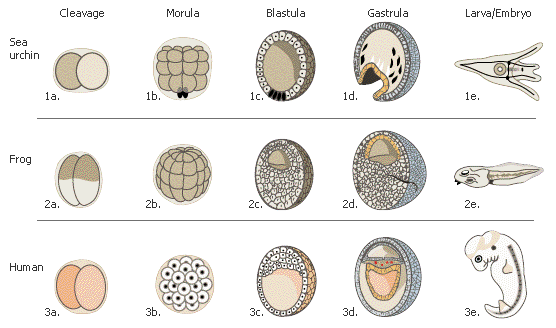 Evidence of Evolution
Fossil Record
   - The fossil record provides evidence for history of life on 
      earth. 
   - Fossils are traces of dead organisms such as footprints, 
     insects, bones, leaf impressions, etc.
   - Many things are now extinct (no longer living on earth) and 
     fossils are the proof of their existence.
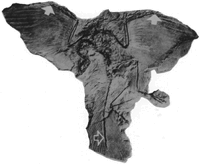 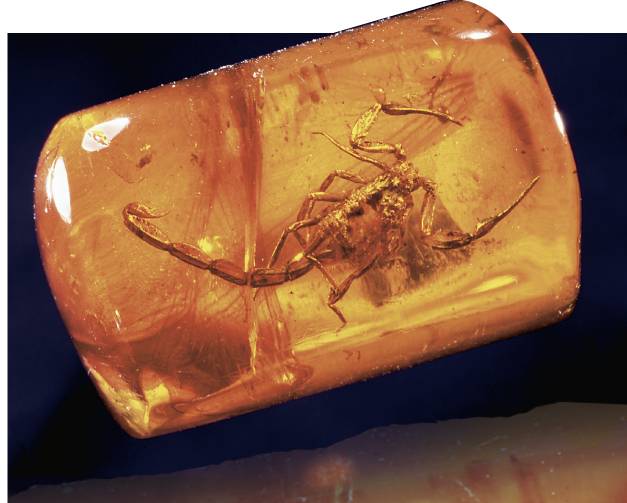 Evidence of Evolution
Evidence supporting Darwin’s theory has come from many sources:

Earth is many millions of years old. (Hutton & Lyle)
The processes that changed the earth in the past are the same as those changing the earth today (Hutton & Lyle)
If a population was left unchecked it would run out of space and food (Malthus)